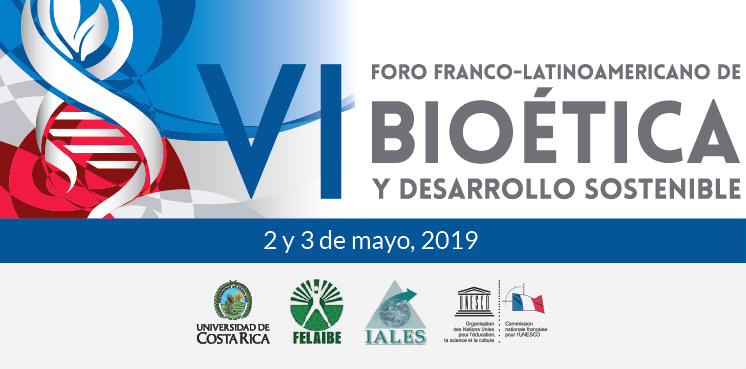 Aída Kemelmajer de Carlucci, Costa Rica, 2019
Animal, droit, bioéthique et environnementAnimal, derecho, bioética y ambiente
Aída Kemelmajer, Costa Rica 2019
La manera cómo el hombre trata al animal dice muchas cosas sobre su humanidad; la manera como él trata a otra persona humana también dice mucho de su animalidad, por no decir, de su bestialidad



CADIE, Loïs, Avant- propos à DELAGE, Pierre-Jérôme, La condition animale. Essai juridique sur les justes places de l’homme et de l’animal, Paris, ed. mare&martin, 2015, p. 23
El tema preocupa desde lo político

14 partidos políticos “animalistas”; dos representantes ante el Parlamento europeo. 
Tema de campaña en las nuevas elecciones
¿Exageraciones?
Conocé a Pigcasso, la cerda que pinta cuadros y los vende por mil euros
“Definitivamente, tiene talento", afirmó una crítica de arte.
Diario Los Andes, 29/3/2019
https://losandes.com.ar/article/view?slug=conoce-a-pigcasso-la-cerda-que-pinta-cuadros-y-los-vende-por-mil-euros
En 2009, un británico fue condenado a 200 horas de trabajo de interés comunitario y a la prohibición de tener un animal por 10 años, por haber causado una obesidad dañosa en su perro Dálmata, al haberlo alimentado sólo con chocolate y papas fritas

Relatado por CORIOLAND, Sophie, Animal et droit pénal, en STRICKLER, Ives (sous la direction de) L’animal. Propriété, responsabilité, protection, Strasbourg, ed. Presses Universitaires de Strasbourg, 2010, p.71.
ACERCÁNDONOS AL TEMADESDE EL RELATO DE LAS RELIGIONES
Según una leyenda de los indios Kato de California, en EEUU, el Dios Nagaicho creó el mundo. Primero puso cuatro columnas para sostener el cielo en alto y separarlo de la tierra. Luego se fue a pasear por el mundo e iba creando cosas para llenarlo. La leyenda especifica cómo hizo al hombre y a la mujer, cómo creó los ríos y cómo fue creando a los animales uno por uno. Todos los animales, excepto el perro.
En ninguna parte de la leyenda se muestra al Dios creando al perro. Y es que cuando Nagaicho se fue a pasear, ya llevaba un perro con él. Dios ya tenía un perro. Por lo visto, la idea de que alguien fuese paseando sin un perro al lado era impensable: el perro siempre había estado ahí


GIL MEMBRADO, Cristina, Régimen jurídico civil de los animales de compañía, Madrid, Dykinson, 2014, pág. 13
ACERCÁNDONOS DESDE EL LENGUAJE DEL GÉNESIS
El varón recibe el nombre de Adam, que significa «hombre como parte de la naturaleza », hasta el momento en que reconoce a Eva como carne de su carne y sangre de su sangre. Es entonces cuando pasará a ser ish, hombre como persona. 

CORTINA, Adela, Las fronteras de la persona. El valor de los animales, la dignidad de los humanos, Madrid, Taurus, 2009, pág. 46
La creación del hombre y la mujer supone una radical novedad: la aparición de unos seres que no deben adorar a los animales (como es creencia entre muchos pueblos antiguos) y que tienen la capacidad requerida para dominarlos y hacerse responsables de ellos.
Sin duda en los textos de la Biblia el ser humano ocupa el lugar más elevado en el orden de la creación, pero no es menos cierto que a menudo está presente la idea de custodia de los animales y la naturaleza, y no sólo la de dominio

 CORTINA, Adela, Las fronteras de la persona. El valor de los animales, la dignidad de los humanos, Madrid, Taurus, 2009, p. 22
LA VISIÓN JURÍDICA “TRADICIONAL”
Códigos decimonónicos (tradición romana. Clasificaciones de Gayo y Justiniano)

Animales, objeto, cosas: se los regula:

A) en la clasificación de las cosas
B) Modos de adquirir la propiedad
C) Responsabilidad por el hecho de las cosas
La summa-divisio como categorías cerradas

El objetivo es ordenar todo lo que hay aún pagando el precio de ciertas aproximaciones y consecuencias que no responden a la realidad (la aparición de los seres sensibles)
Si es objeto, un animal no puede ser funcionario público
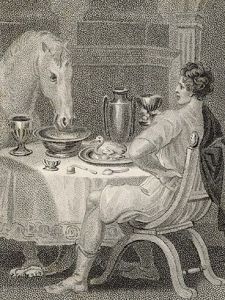 Calígula habría nombrado cónsul a su caballo: si así fue, revistió al equino con el traje jurídico de una dignidad política y ha de suponerse que sus relinchos serían interpretados (o tergiversados) por algún representante legal, tal como sucede con los niños, las personas sin discernimiento, las  asociaciones y los países
Objeto del derecho de propiedad; 

Animales salvajes o bravíos (naturaleza)
Domésticos
Domesticados
Ejemplo, art. 608 código de Chile
Se llaman animales
bravíos o salvajes los que viven naturalmente libres e independientes del hombre, como las fieras y los peces
domésticos los que pertenecen a especies que viven ordinariamente bajo la dependencia del hombre, como las gallinas, las ovejas
domesticados, los que aunque son bravíos por su naturaleza se han acostumbrado a la domesticidad y reconocen en cierto modo el imperio del hombre
La relatividad de la división
Otros “domesticados” individualmente
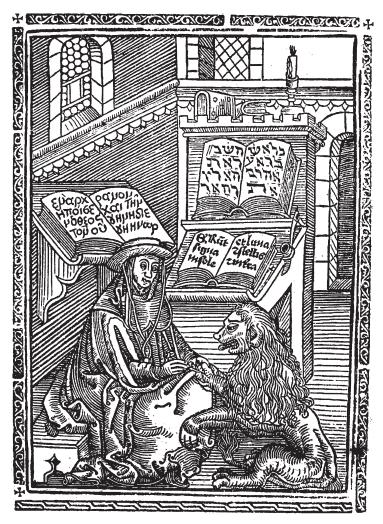 San Jerónimo y el león a quien extrajo una espina en las orillas del rio Jordán
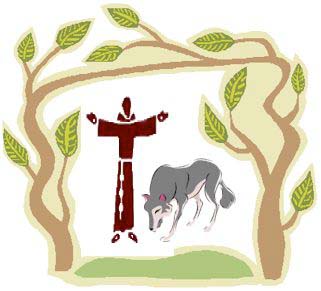 San Francisco y el lobo

Rubén Darío
¿Desde cuándo nos conmueve jurídicamente lo que les pasa a los animales?
Primer paso JURÍDICO
Desde el siglo XIX existen leyes que prohíben el maltrato de los animales. Fueron anteriores a las leyes que protegieron la violencia doméstica. 
En 1874, para salvar una niña de los continuos maltratos de los padres adoptivos, la nodriza debió recorrer todo New York, hasta llegar a la sociedad protectora de animales porque sólo parangonando la pequeña Mary Ellen a un animal maltratado fue posible sustraerla a sus padres
ENFOQUE DEL BIENESTAR ANIMAL 			(welfaristas)
Segundo paso jurídico de la cosa al ser sensible o sintiente
Tratado de l a Unión europea. Tratado de Lisboa
Artículo 13 . Texto consolidado, p.2010
Al formular y aplicar las políticas de la Unión en materia de agricultura, pesca, transporte, mercado interior, investigación y desarrollo tecnológico y espacio, la Unión y los Estados miembros tendrán plenamente en cuenta las exigencias en materia de bienestar de los animales como seres sensibles, respetando al mismo tiempo las disposiciones legales o administrativas y las costumbres de los Estados miembros relativas, en particular, a ritos religiosos, tradiciones culturales y patrimonio regional.
TERCER PASO: límites a los derechos de la persona humana desde la perspectiva del ambiente
ARTÍCULO 240.- Límites al ejercicio de los derechos individuales sobre los bienes. El ejercicio de los derechos individuales sobre los bienes mencionados en las Secciones 1ª y 2ª debe ser compatible con los derechos de incidencia colectiva. Debe conformarse a las normas del derecho administrativo nacional y local dictadas en el interés público y no debe afectar el funcionamiento ni la sustentabilidad de los ecosistemas de la flora, la fauna, la biodiversidad, el agua, los valores culturales, el paisaje, entre otros, según los criterios previstos en la ley especial.
FUNCIÓN ECOLÓGICA” DE LA PROPIEDAD o ecologización de la propiedad
¿Hay que dar un paso más?
NUEVAS TERMINOLOGÍAS
Animal no humano (ANH)Condición animal
Animal no humano

Corte Constitucional colombiana
El humano es un animal que pare, nace, respira y muere como tal; es una realidad natural. El nuevo análisis de nuestra racionalidad y autoconciencia y del desarrollo humano debe partir, entonces, de no ignorar nuestra condición de seres vivos y animales
PERSPECTIVA DE DERECHOS
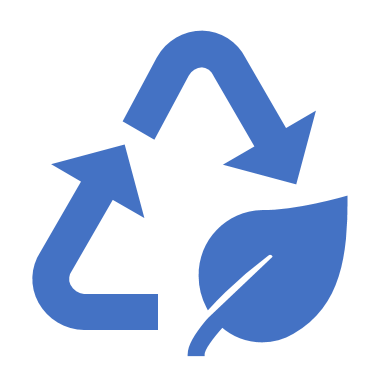 PEZZETTA, Silvina, Una teoría del derecho para los animales no humanos. Aportes para la perspectiva interna del Derecho,  Rev Bio y Der. 2018; 44: 163-177


La cuestión es qué significa decir que un ANH tiene derechos, qué derechos y de qué tipo. 
La base adecuada para fundamentar los derechos fundamentales es la subjetividad antes que la personalidad. La exigencia de personalidad es muy alta y no abarca correctamente múltiples casos ni las distintas situaciones que se atraviesan a lo largo de una vida).
Conferir a los animales una personalidad jurídica igual a la humana sería para ellos una promoción, pero sería una promoción inadecuada porque le conferiría derechos inútiles y los expondría a obligaciones grotescas. Hay que excluir, pues, toda tentación antropomórfica


Marguénad, J.P. La personnalité juridique des animaux, Dalloz, 1998, Chron., p. 205.
Cód. Civil Alemán, art. 90
“Los animales no son cosas. Están protegidos por leyes especiales. Las disposiciones acerca de las cosas se les aplicarán de forma análoga siempre y cuando no esté establecido de otro modo
orangutana “Sandra” s/Habeas corpus
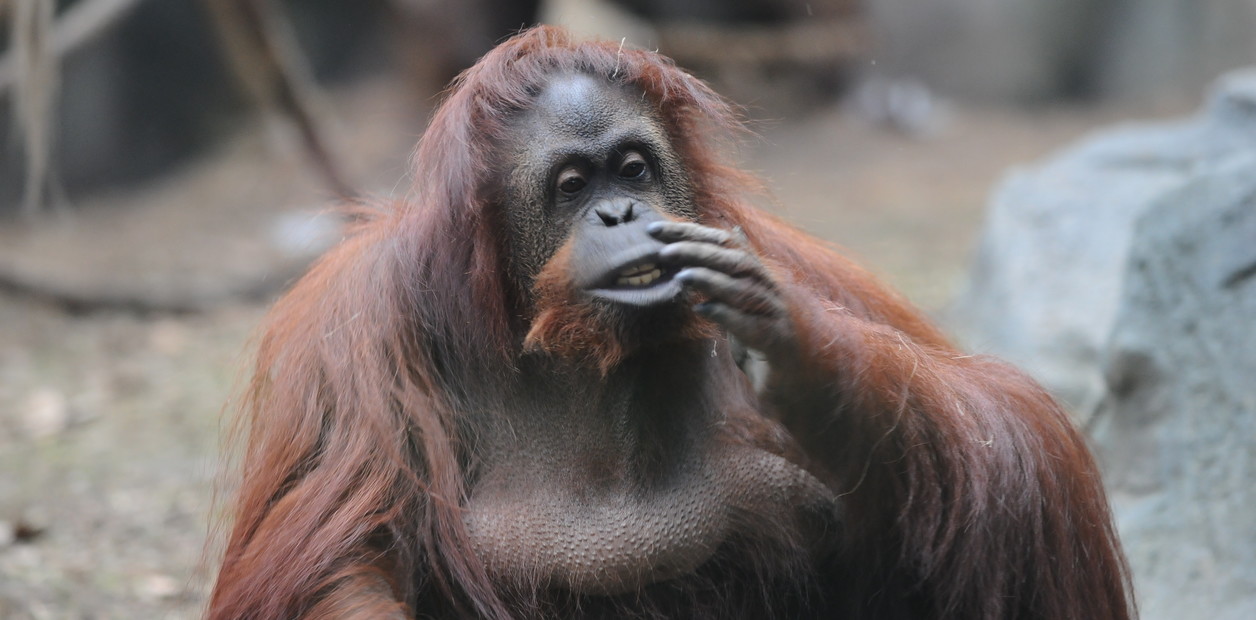 Cámara Federal de Casación Penal, sala II (Ángela Ledesma Pedro David y Alejandro Slokar),  18/12/2014.
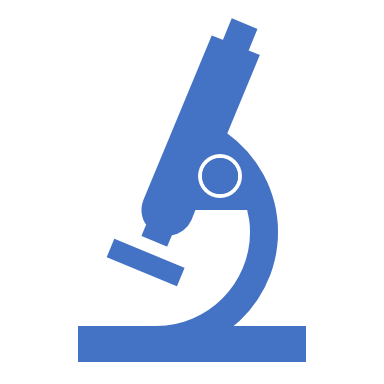 Los animales usados en laboratorios de experimentación
“………..respetando al mismo tiempo las disposiciones legales o administrativas y las costumbres de los Estados miembros relativas, en particular, a ritos religiosos, tradiciones culturales y patrimonio regional.

¿y LAS NECESIDADES DE LA CIENCIA?
William Russell y Rex Burch. Las tres “R” (1959)
“The Principles of Humane Experimental Technique” (www.altweb.jhsph.edu/publications)
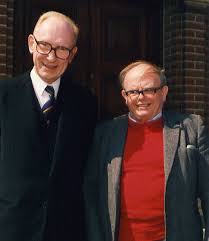 Replace, REEMPLAZAR los animales por métodos in vitro y otros alternativos.

Reduce, REDUCIR, mediante técnicas estadísticas avanzadas la cantidad de animales empleados. 

Refine, REFINAR los procesos experimentales de modo que causen menos sufrimiento.
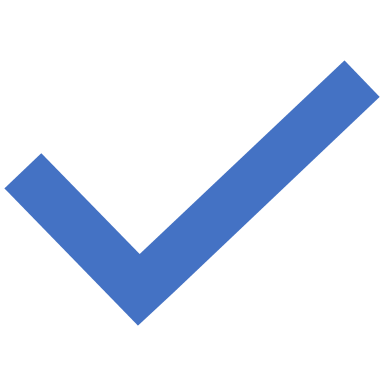 Reemplazo

Reducción

Refinamiento
La cuarta “R”
Responsabilidad (control)

 

Tessa Ercoli, en AV, Per un codice degli animali, Milano, ed. Giuffrè, 2001, pág. 209.
DIRECTIVA 2010/63/UE DEL PARLAMENTO EUROPEO Y DEL CONSEJO, 22/9/2010, relativa a la protección de los animales utilizados para fines científicos
(10) Aunque es deseable sustituir los procedimientos científicos con animales vivos por otros métodos que no los usen, la utilización de animales vivos sigue siendo necesaria para proteger la salud humana y animal y el medio ambiente. No obstante, la presente Directiva constituye un importante paso hacia el objetivo final de pleno reemplazo de los procedimientos con animales vivos para fines científicos y educativos, tan pronto como sea científicamente posible hacerlo. A tal fin, la Directiva trata de facilitar y fomentar el avance de enfoques alternativos.
También trata de lograr un elevado grado de protección a los animales que aún son necesarios en los procedimientos científicos. 
La presente Directiva debe revisarse con regularidad a la luz de la evolución de la ciencia y de las medidas de protección de los animales
En la elección de los métodos deben aplicarse los principios de reemplazo, reducción y refinamiento mediante el respeto de la estricta jerarquía del requisito de utilizar métodos alternativos. Cuando no haya un método alternativo reconocido por la legislación de la Unión, puede reducirse el número de animales utilizados recurriendo a otros métodos y aplicando estrategias de experimentación tales como el uso de métodos in vitro u otros métodos que puedan reducir y perfeccionar la utilización de animales
REGLAS GENERALMENTE ACEPTADAS PARA EL USO DE ANIMALES EN LABORATORIOS
(a) Inexistencia de otra alternativa; 
(b) Minimizar el sufrimiento del animal
(c) Exigir objetivos claros en cada proyecto que autorice el uso de animales; los animales pueden ser utilizados para trabajos que tengan por finalidad el mejoramiento de la salud humana y animal; no pueden ser utilizados para testear el control de calidad de productos que no tienen por finalidad esa salud.
(d) Evitar la repetición de trabajos;
(e) Obligar a una detallada y completa publicación de los resultados.
(f) Generar medidas eficaces para la instrucción y capacitación del personal profesional y técnico de los laboratorios y bioterios; 
(g) Establecer buenas prácticas de sujeción, inyección, analgesia, anestesia y eutanasia
(h) Regular las condiciones de alojamiento; 

(i) Proteger en el máximo posible el uso de la fauna silvestre

(j) Prever reglas que individualicen a los responsables del incumplimiento de estas normas.
¿Conclusiones?
Los animales forman parte de nuestro entorno, compartimos con ellos un fondo común y algunos, los más evolucionados, son primos hermanos. Los animales y los animales humanos estamos situados en el amplio cambo de la naturaleza. Los derechos, por el contrario, son una construcción que hemos hecho en el otro campo, el de la cultura. De ahí que de los primeros podamos hablar con cierta propiedad, mientras que de los segundos lo hacemos en controversia, polémica y hasta duro enfrentamiento

SÁBADA. Javier, Animales y derechos, en BALTASAR, Basilio (coord), El derecho de los animales, Madrid, ed. Marcial Pons, 2015, pág. 33.
Recurramos al arte
“Entonces, el oso se irguió, levantando con él al hombre y al perro y se volvió, y llevando al hombre y al perro dio dos o tres pasos hacia los bosques sobre sus patas posteriores, como hubiera andado un hombre, y se derrumbó. No se desbarató encogido. Cayó todo de una pieza, como cae un árbol, de modo que los tres, hombre, perro y oso parecieron desplomarse a la vez”

FAULKNER, William, El oso, en Obras escogidas, Madrid, Aguilar, 1956, pág. 1147